Community-Driven Movement Lawyering: Equity in Engagement
“Building at the speed of trust… Unknown
At CLS, our aim is to support, protect and defend the rights of black and brown partners and impacted communities. We employ the Anti-Racist Organizing Principles to guide and inform our engagement as we seek to shift power to community and support expanding its capacity to harness that power. This presentation is intended to give an overview of our engagement lens in hopes of sharing insight into how we at CLS view our partnership with client communities.
Overview
Goals
Enhance understanding of Community/Movement Lawyering



Distinguish between traditional lawyering and community and movement lawyering and abolition


Identify how to build and sustain meaningful relationships and how to develop advocacy out of these relationships
  
Enhance performance, productivity and service to the organization, clients, communities served, and stakeholders.


Cultivate skills and talent through support and coaching
What?
Objectives
Define Community Lawyering, Movement Lawyering, abolition, accountability and the concept of community

Analyze what it means to be community-led

Discuss and workshop the framing for CLS’ engagement model
What?
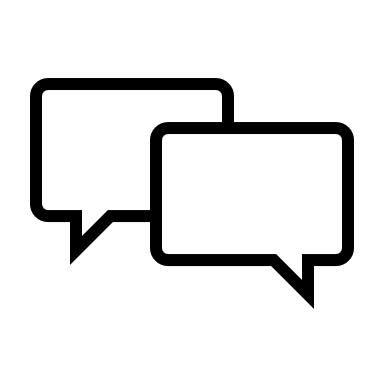 What is community/movement lawyering?

 Why is it necessary?

What is our role in community and the broader movement?

How do we support grassroots organizing, power shifting and power building?

How do legal strategies fit alongside                               other social change strategies?
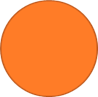 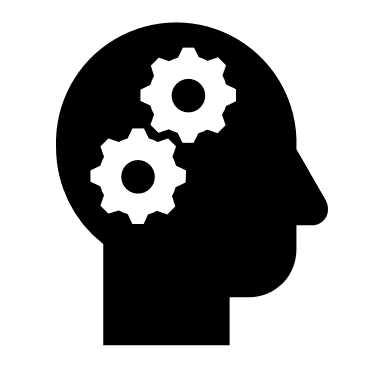 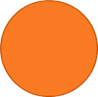 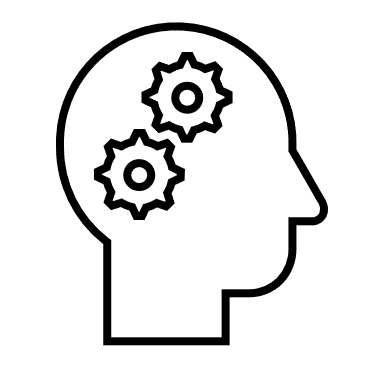 Explorative Questions
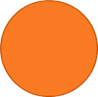 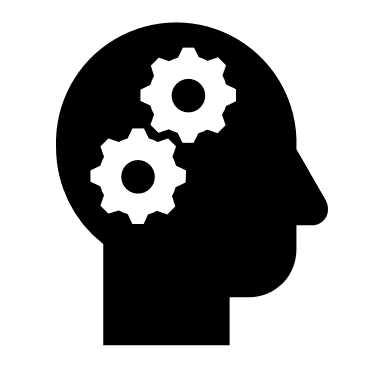 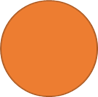 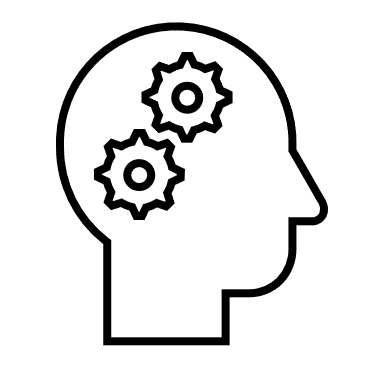 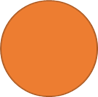 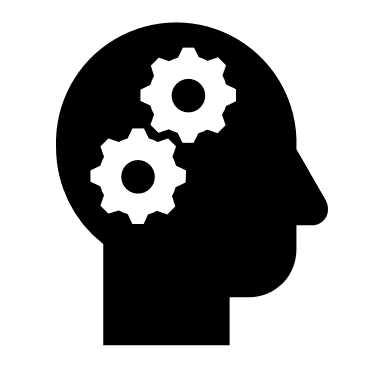 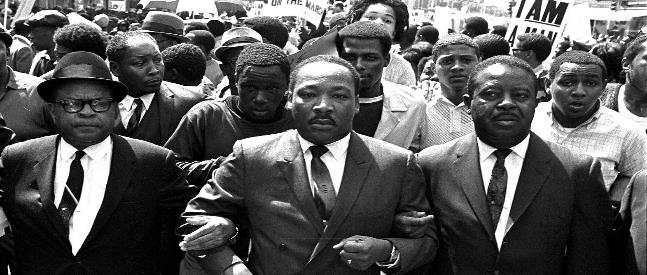 Why Community/Movement Lawyering?
Why?
We’ve got to understand people, first, and then analyze their problems. If we really pay attention to those we want to help; if we listen to them; if we let them tell us about themselves—how they live, what they want out of life— we’ll be on much more solid ground when we start planning “our action,” “our programs,” than if we march ahead, to our own music, and treat them as if they’re only meant to pay attention to us, anyway. 
	— Martin Luther King Jr.
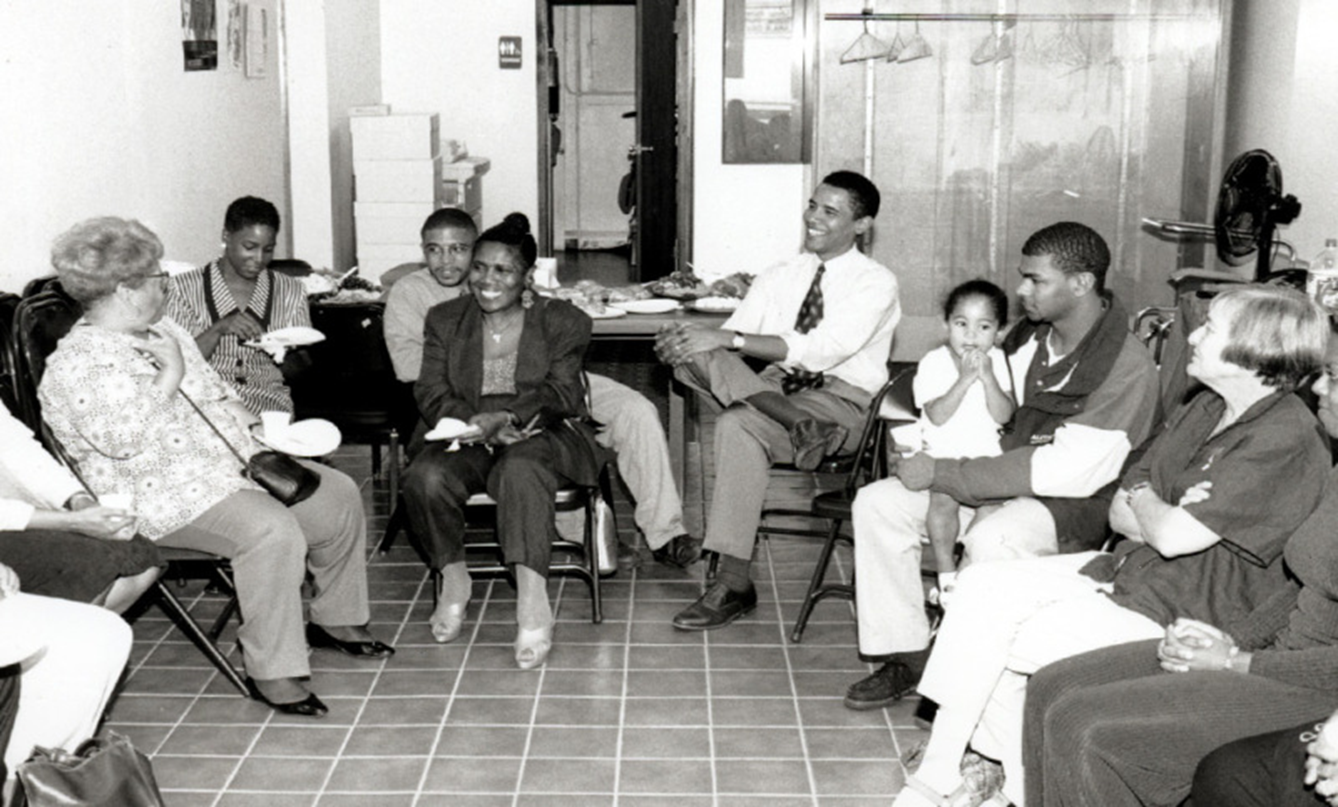 Community lawyering is a "process through which advocates contribute their legal knowledge and skills to support initiatives that are identified by the community and enhance the community's power.”
	- The Striver Center on Poverty Law
Community Lawyering
Movement Lawyering is lawyering that supports and advances social movements, building and exercise of collective power and is led by the most directly impacted, to achieve systemic institutional and cultural change.

Movement Lawyering efforts seek to achieve social change through Grassroots activism, organizing and coalition building around social, racial, gender and economic justice as a part of support, empowerment and magnification of community efforts
Movement Lawyering
“Abolition refers to the practice and preparation for a world in which we prioritize collective care, safety, health, and happiness of every single person and reorient ourselves around this priority...” 

“…Modern abolitionists see it as our mission to provide the models of community safety, security, mutual aid, and harm reduction that are needed, and to do the political education, relationship-building, and movement work to bring others into demanding transformative economic and social change for abolition.”

	- Mon M, Abolitionist
Abolition
Community Lawyering
Abolition
The #OneCLS Model
Community Engagement Principles
Anti-Racist Organizing Principles: The People’s Institute for Survival and Beyond
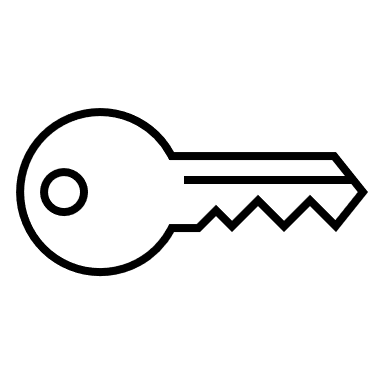 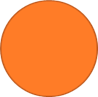 Vulnerability – Willing to be challenged and/or relinquish comfort (Comfort in discomfort) = Creates Connection
 
Accountability – Willing to be humble/humility = Holding Impact and Intent 

Consistency – Willing to be Committed/Intentional = Dependable 

Trust – Willing to be open = Invested in the collective
4 Keys to Community Lawyering
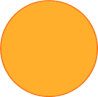 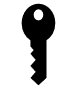 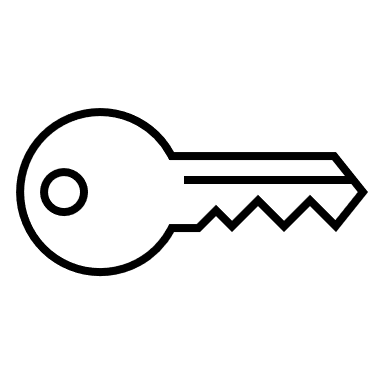 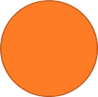 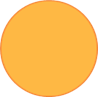 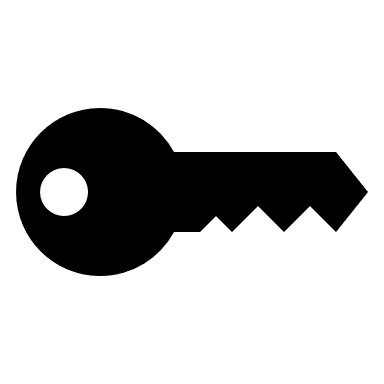 Community partner voices/input are essential in all advocacy. 

CLS’ advocacy is a small part of broader movement and is secondary to, yet in sync with the political activism of a movement.

We work in partnership. Lawyers provide support for the community rather than supplanting community efforts.  

We are experts on the system and those most impacted are experts on their conditions and experience and have valuable insight into relief and strategy.  

The focus of our partnership is relational and not transactional. 

CLS has an anti-racist approach to systemic change. 

Avoid viewing lawyering through a “wins” and “losses” lens
Tip for Engagement
Questions and Discussion
Questions?